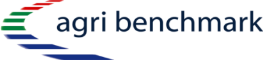 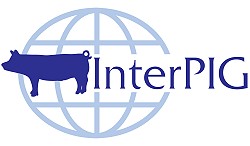 Welcome to the Pig Conference 2019
Claus Deblitz
agri benchmark Beef and Sheep Network
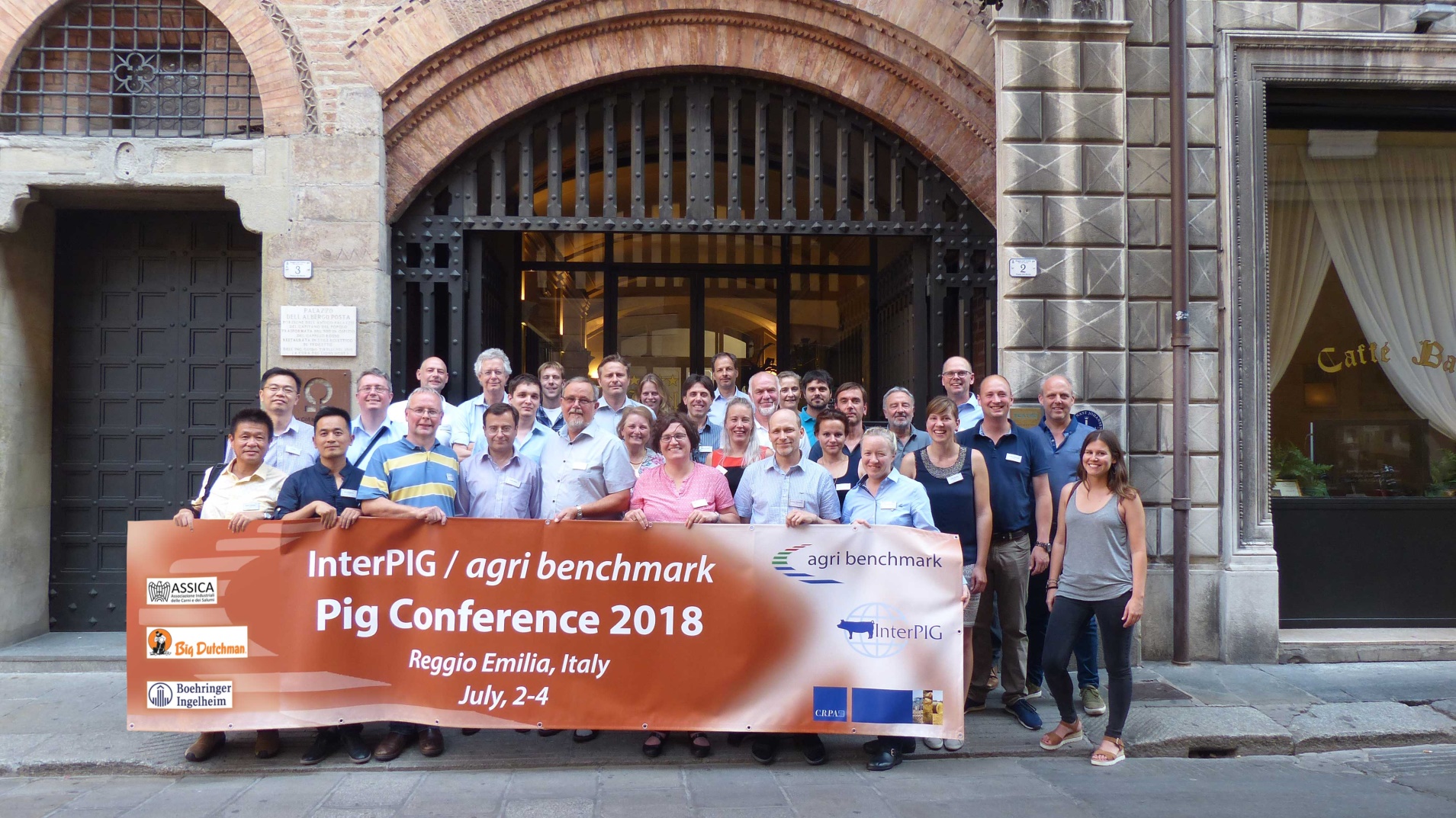 Beijing
01.07.19
Organisers and sponsors
InterPIG Develop-ment Group
Our host


Nie Fengying 
Zhu Zengyong
Pu Hua
ab headquarters
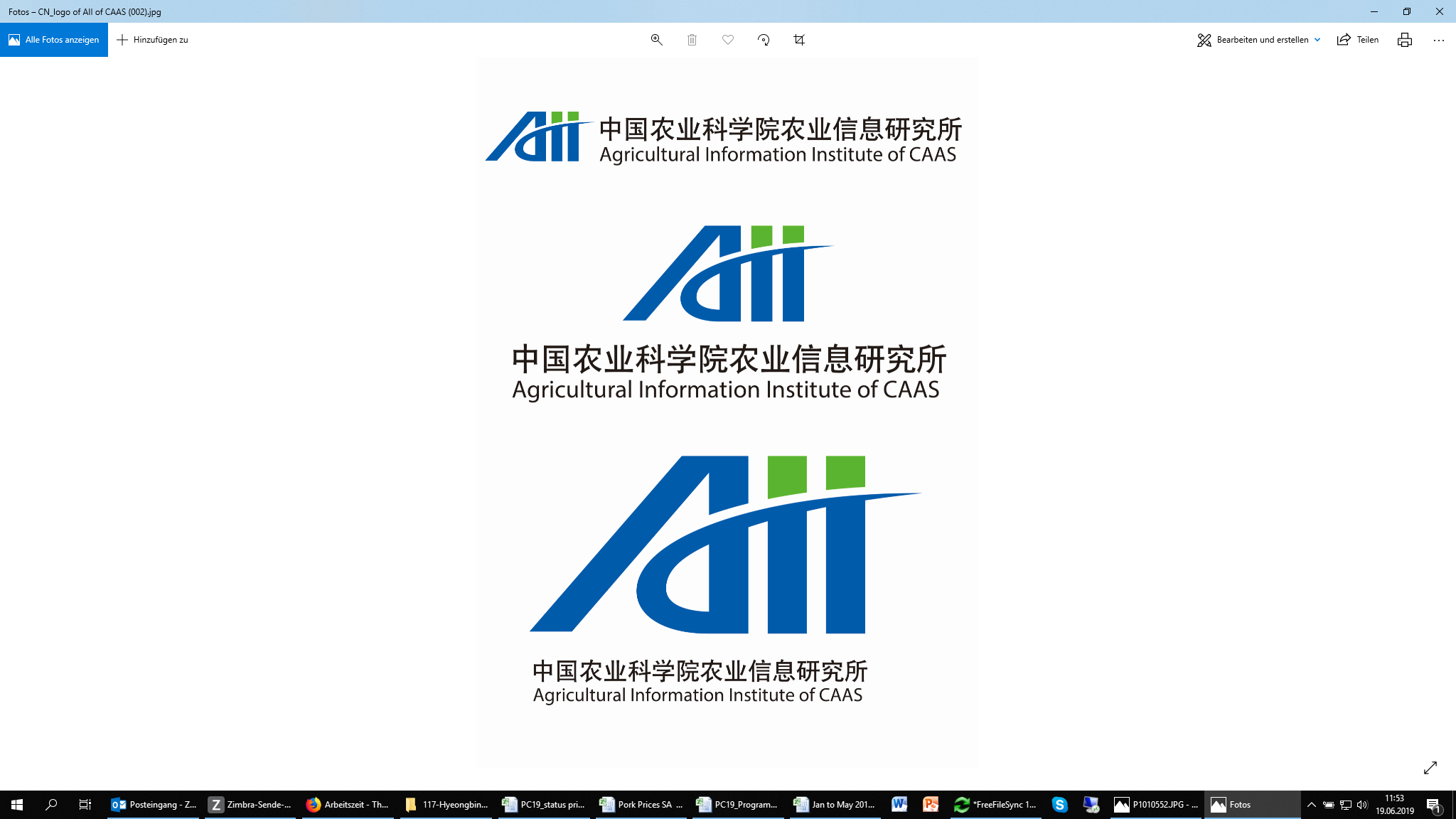 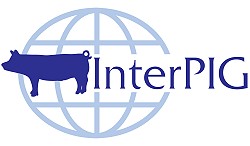 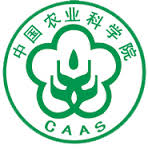 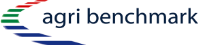 Carol Davis
Christine Roguet
Michael Groes-Christiansen
Robert Hoste
Christa Rohlmann
Mandes Verhaagh
Claus Deblitz
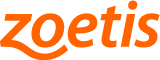 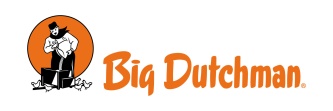 Our sponsors
Page 2
01.07.18
Session opening
[Speaker Notes: Folie so gut, für Anfang als Allgemein]
New countries and network members
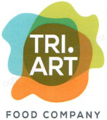 Bulgaria	Evgeniy Orashakov(3artfood, Sofia)
Finland	Niina Immonen, Christer Rönnquist(Atria Tuottajat, Seinajök)
Netherlands	Robert Hoste, Linda Puister-Jansen(Wageningen Economic Research)
Russia	Andrey Bocharnikov (Tavros, Bashkortostan)
Vietnam	Hoang Vu Quang(Institute of policy and strategy for agriculture and rural development IPSARD, Hanoi)
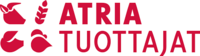 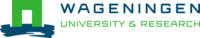 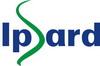 Page 3
01.07.18
Session opening
[Speaker Notes: Folie so gut, für Anfang als Allgemein]
Conference access to our website
Access to Conference:USERNAME:	ab-pigPASSWORD:	ChinaConference
http://www.agribenchmark.org/pig/conferences/pig-conference-2019.html
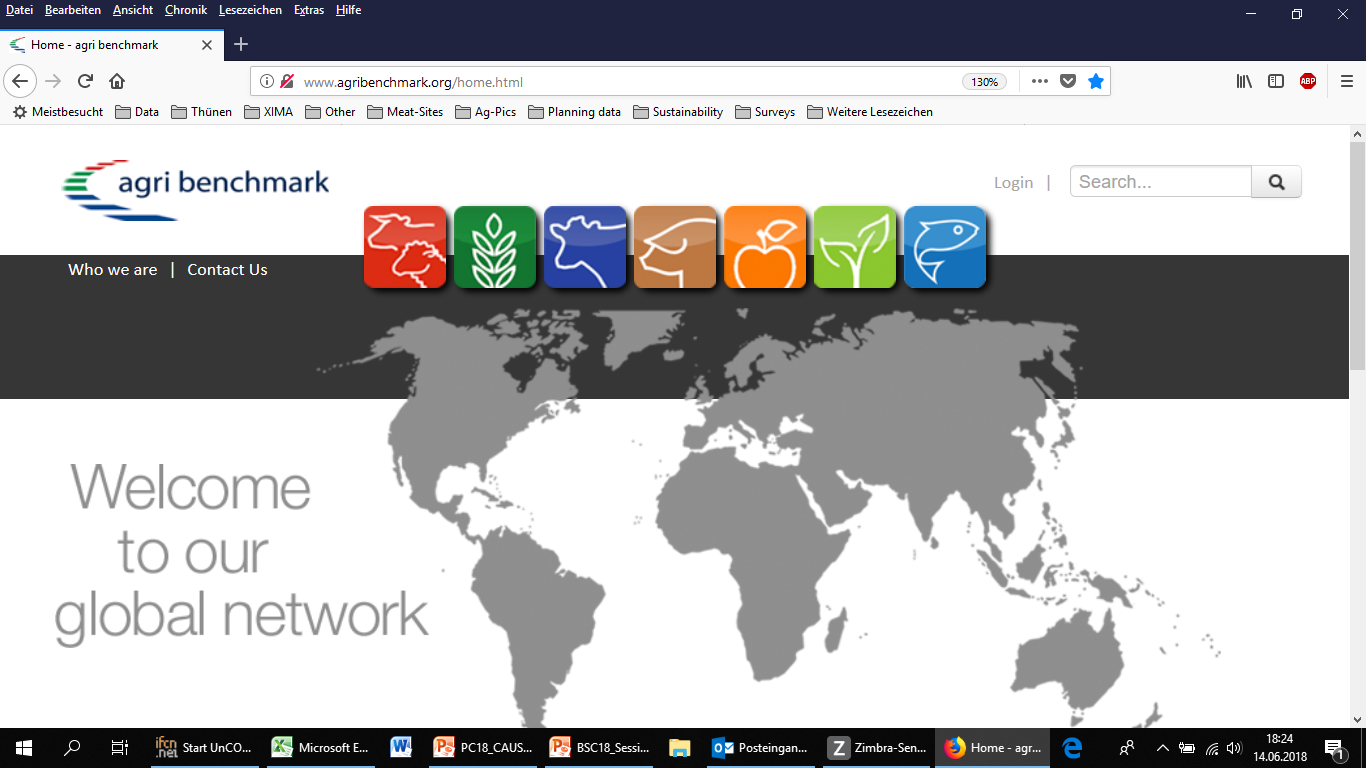 Page 4
01.07.18
Session opening
[Speaker Notes: Folie so gut, für Anfang als Allgemein]
Important changes
Poster session
Exercises with Result Data Base
Workshop on antibiotics


Invoices
Zhu Zegyong and colleagues will collect cash (€) for the excursion and some dinner from each of you, labelled as conference fee
Page 5
01.07.18
Session opening
[Speaker Notes: Folie so gut, für Anfang als Allgemein]
Programme of today
Page 6
01.07.18
Session opening
[Speaker Notes: Folie so gut, für Anfang als Allgemein]
agri benchmark – passionate about facts
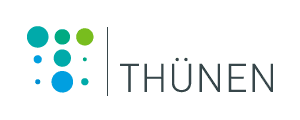 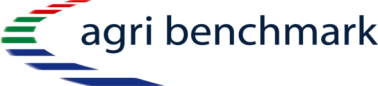 Dr. Claus Deblitz
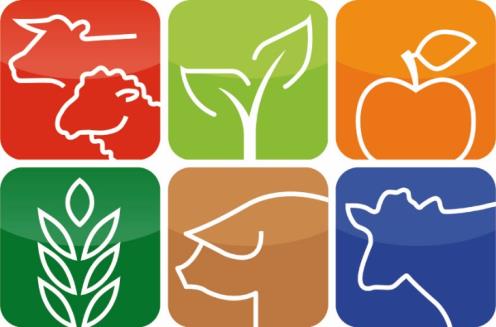 Thünen Institute of Farm Economics
Bundesallee 63 
38116 Braunschweig, Germany
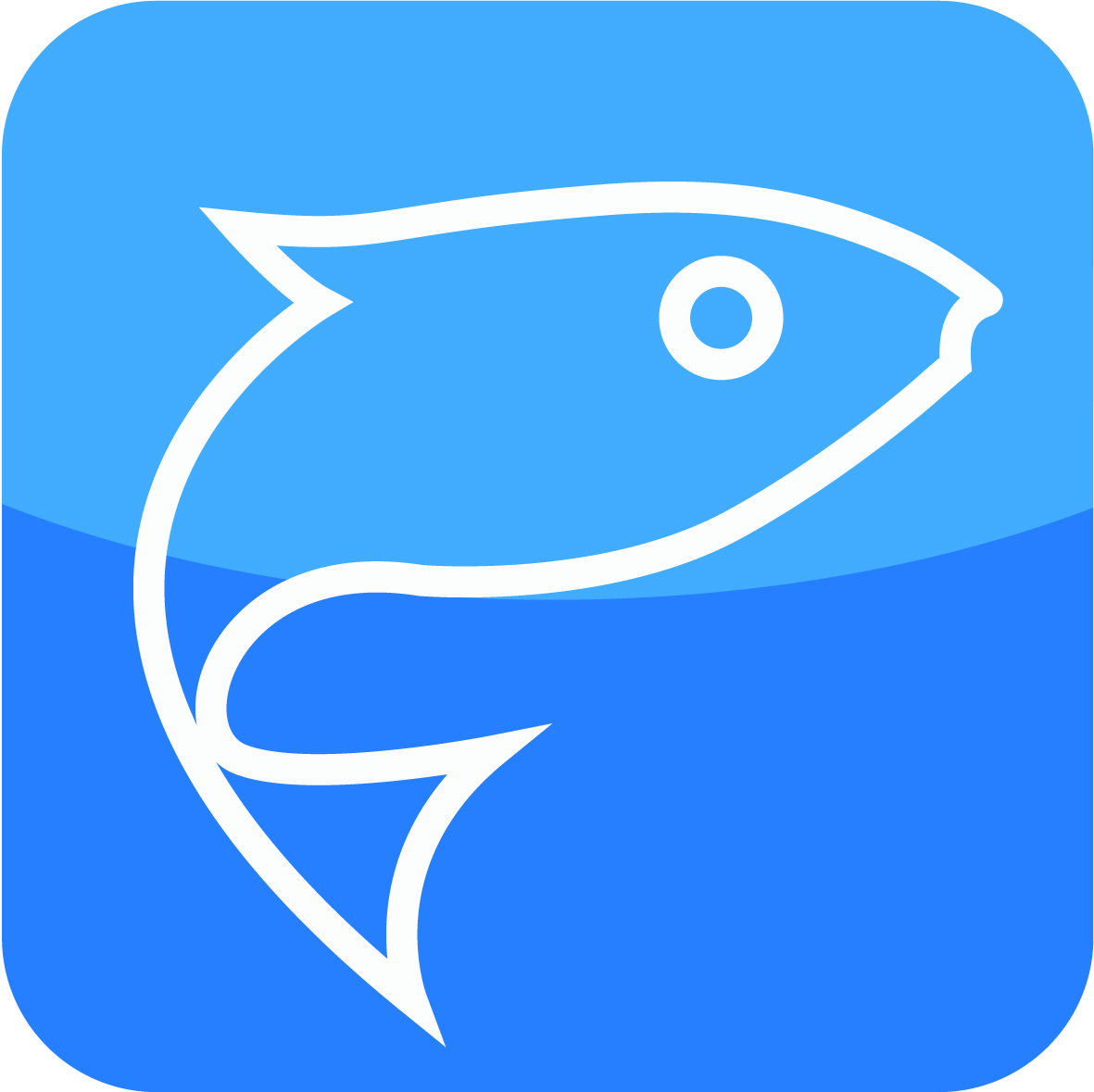 Tel.:	+49-531-596-5141
Fax:	+49-531-596-5199
E-mail:	claus.deblitz@thuenen.de
Internet:	www.agribenchmark.org
	www.thuenen.de/en/bw/
Page 7
01.07.18
Session opening